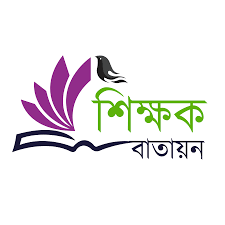 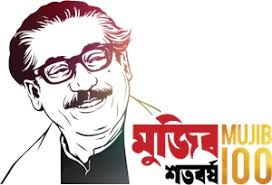 আসসালামু আলাইকুম ওয়া রহ্‌মাতুল্লাহ
মাল্টিমিডিয়া ক্লাশে সবাইকে  অভিনন্দন
পরিচিতি
মোছাঃ মাহফুজা সুলতানা 
সহকারি শিক্ষক 
৩৬নং শোন্দাহ-নফরকান্দি সঃ প্রাঃ বিঃ 
মিরপুর, কুষ্টিয়া।
mahafuzast25@gmail.com
শ্রেণি- তৃতীয়
বিষয়- বাংলাদেশ ও বিশ্ব পরিচয় 
সময়ঃ ৩৫ মিনিট
তাং-01/08/২০২1খ্রী
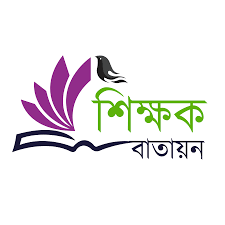 এসো মনোযোগ দিয়ে প্রশ্নগুলোর উত্তর বলার চেষ্টা করি
পরিবেশ কী?
আমাদের চারপাশের সবকিছু নিয়ে আমাদের পরিবেশ ।
পরিবেশের কয়টি উপাদান এবং কী কী?
পরিবেশের উপাদান দুইটি ।যথাঃ ১. প্রাকৃতিক পরিবেশ এবং ২. সামাজিক পরিবেশ।
সমাজ  কাকে বলে?
মিলেমিশে থাকা একতাবদ্ধ মানবগোষ্ঠীকে সমাজ বলে ।
সামাজিক পরিবেশের গুরুত্ব কী?
আজকে কোন বিষয়ে ক্লাশ হবে কেউ বলতে পারবে ?
অধ্যায় ১
প্রাকৃতিক ও সামাজিক পরিবেশ
আজকের পাঠঃ
3 সামাজিক পরিবেশের গুরুত্ব
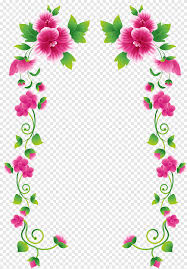 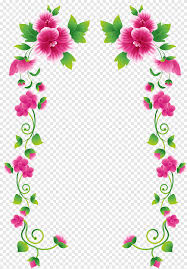 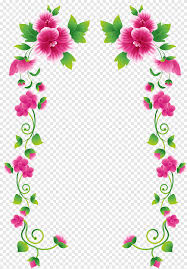 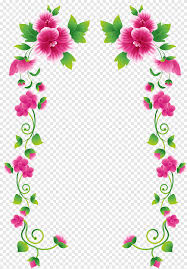 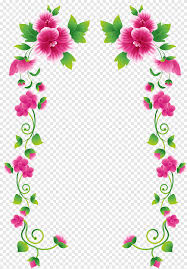 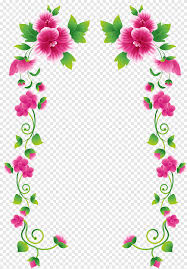 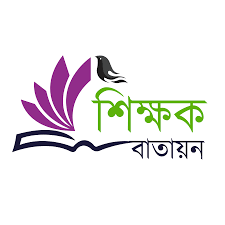 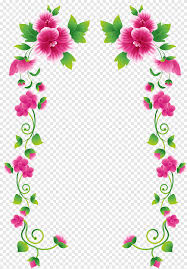 শিখনফলঃ
১.2.4  সামাজিক পরিবেশের উপাদানগুলোর গুরুত্ব বর্ণনা করতে পারবে।
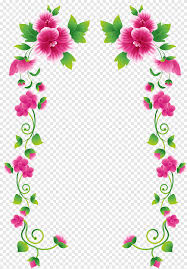 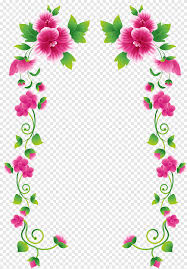 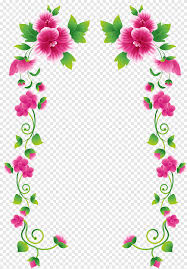 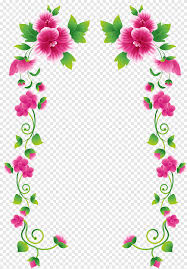 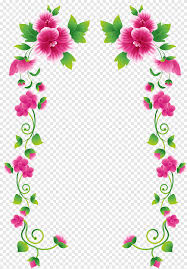 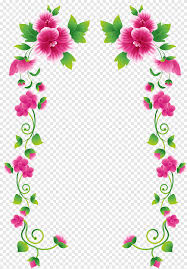 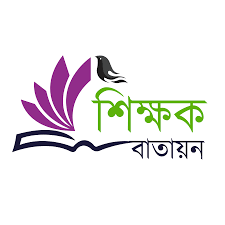 আমরা মনোযোগ দিয়ে ছবিটি দেখি
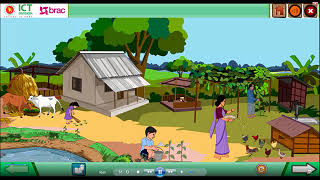 এটা কিসের ছবি?
একটা বাড়ির ছবি।
বাড়িতে আমরা কী করি?
বাড়িতে আমরা বসবাস করি, বাড়ির আঙ্গিনায় আমরা খেলাধুলা করি।
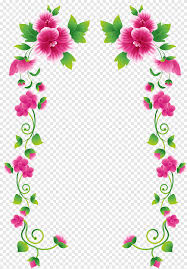 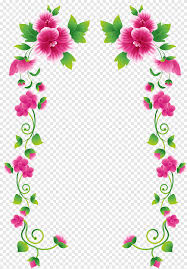 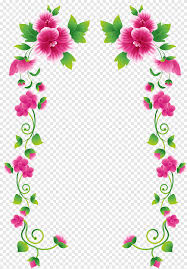 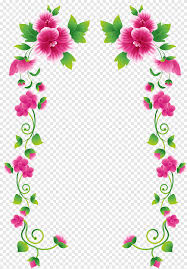 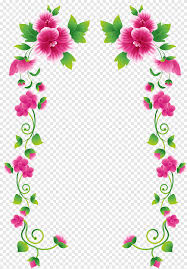 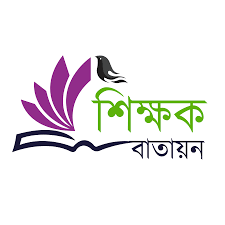 আমরা মনোযোগ দিয়ে ছবিটি দেখি
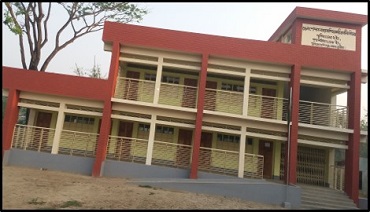 এটা কিসের ছবি?
একটা বিদ্যালয়ের ছবি।
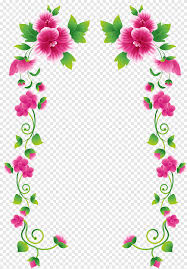 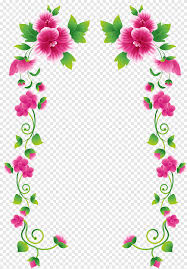 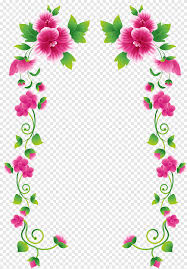 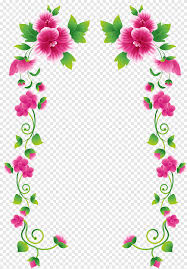 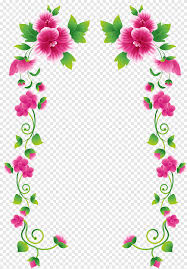 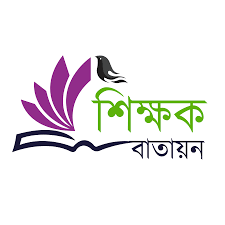 আমরা বিদ্যালয়ে কী করি ?
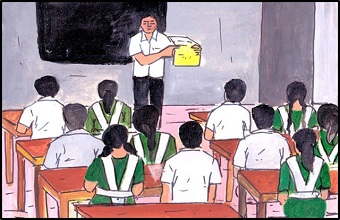 বিদ্যালয় আমাদের অনেক প্রিয়।বিদ্যালয়ে আমরা লেখাপড়া করি।
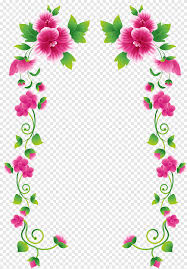 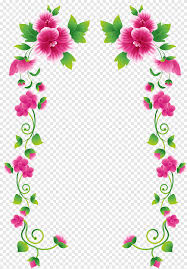 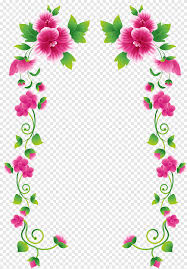 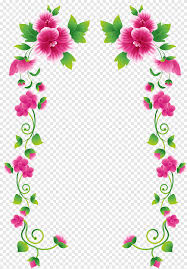 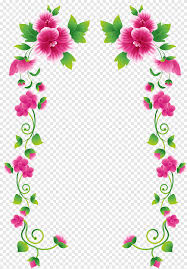 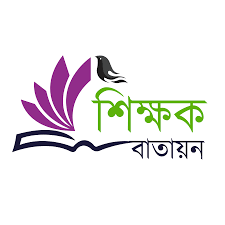 আমরা বিদ্যালয়ে কী করি ?
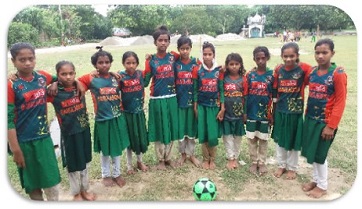 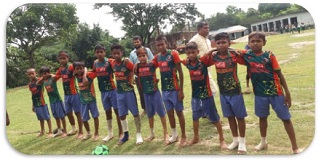 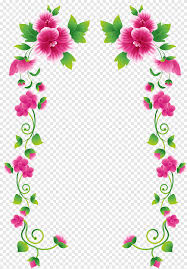 আমরা বিদ্যালয়ে খেলাধুলা করি।
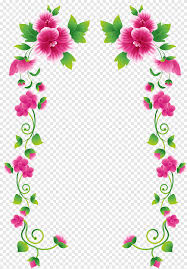 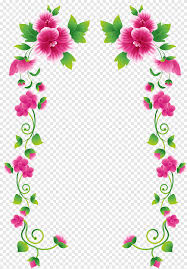 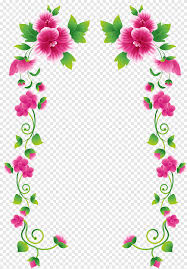 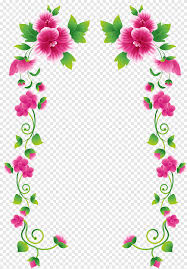 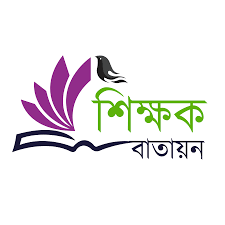 আমরা বিদ্যালয়ে কী করি ?
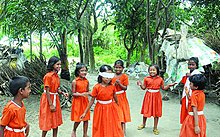 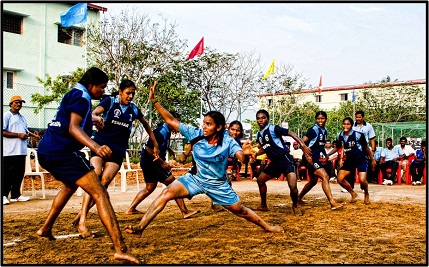 This Photo by Unknown Author is licensed under CC BY-SA
আমরা বিদ্যালয়ে খেলাধুলা করি।
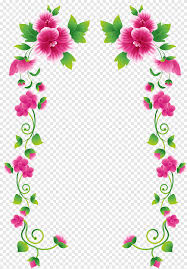 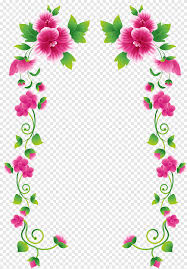 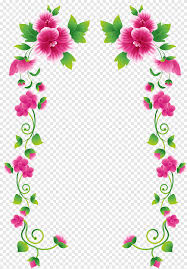 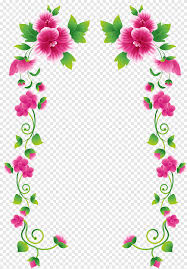 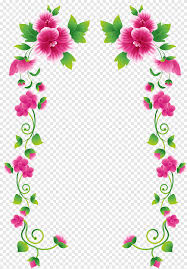 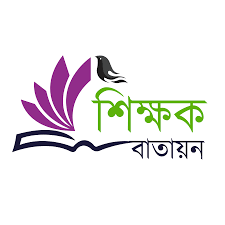 আমরা বিদ্যালয়ে কী করি ?
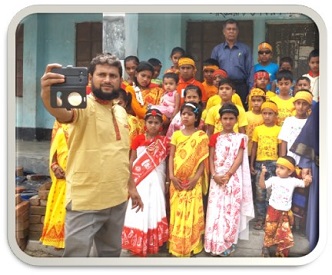 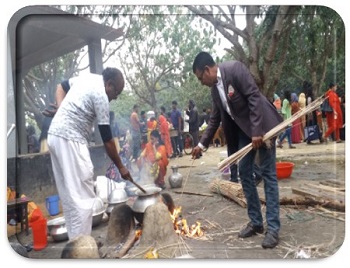 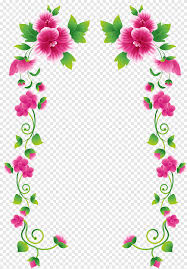 বিভিন্ন ধরনের অনুষ্ঠান করি।
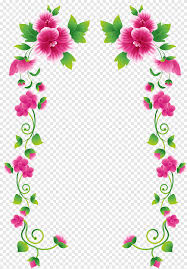 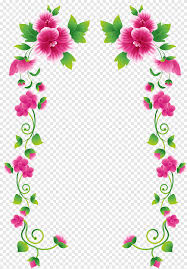 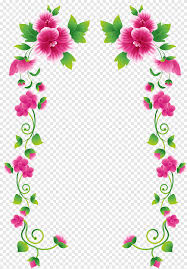 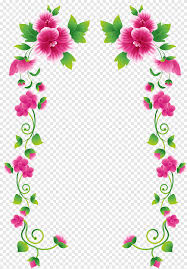 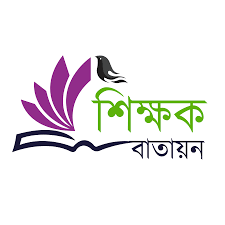 এখন আমরা বাংলাদেশ ও বিশ্ব পরিচয় বইয়ের ৬নং পৃষ্ঠা পড়ব
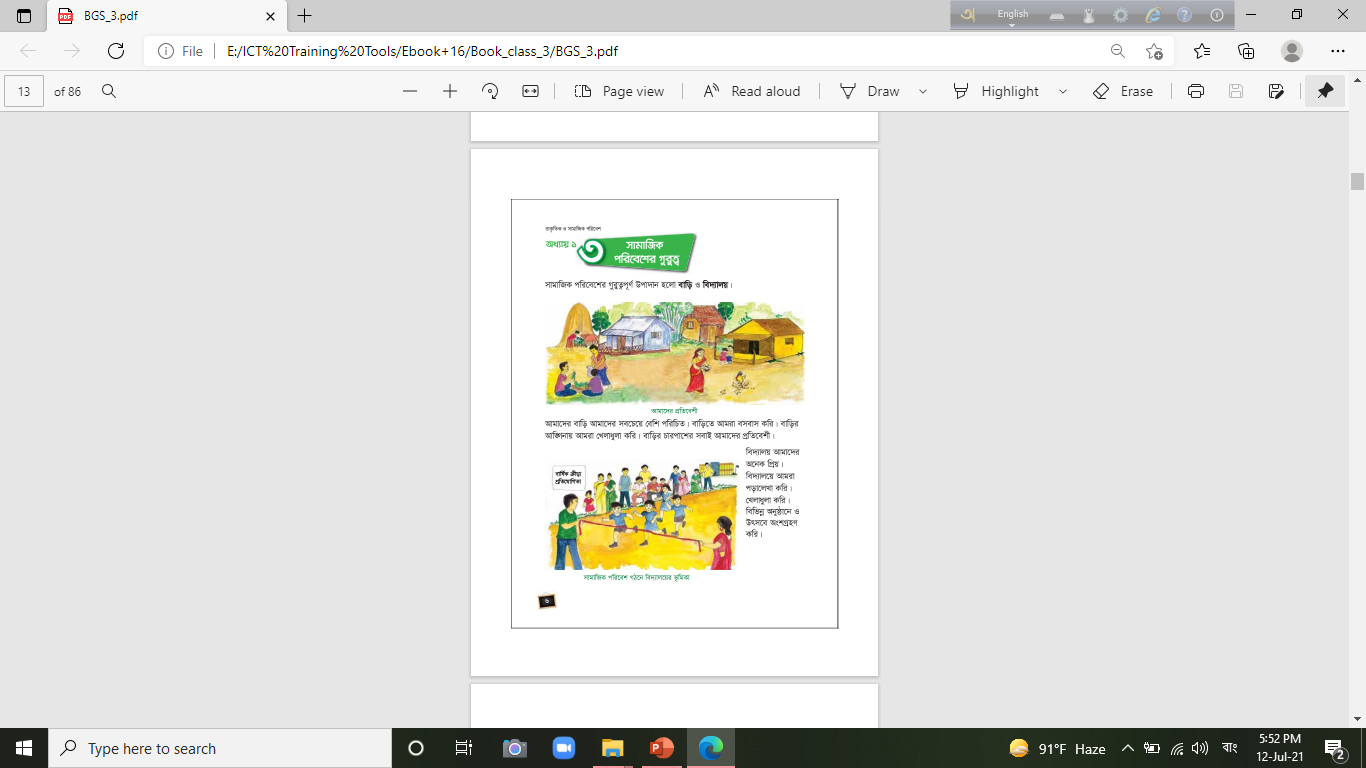 সামাজিক পরিবেশের গুরুত্বপূর্ণ উপাদান হলো বাড়ি ও বিদ্যালয়। আমাদের বাড়ি আমাদের সবচেয়ে পরিচিত। বাড়িতে আমরা বসবাস করি। বাড়ির আঙ্গিনায় আমরা খেলাধুলা করি। বাড়ির চারপাশে সবাই আমাদের প্রতিবেশী।
বিদ্যালয় আমাদের অনেক প্রিয়।বিদ্যালয়ে আমরা পড়ালেখা করি। খেলাধুলা করি। বিভিন্ন অনুষ্ঠানে ও উৎসবে অংশগ্রহন করি।
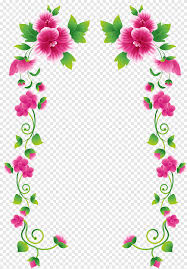 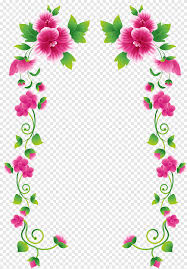 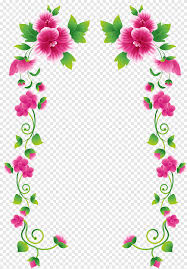 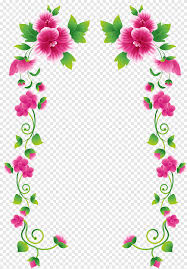 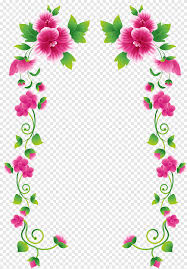 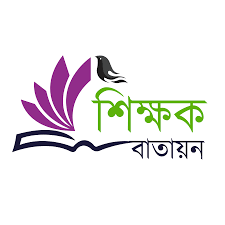 এখন ছেলেরা ২টি ও মেয়েরা ২টি  মোট ৪টি দলে আমরা ভাগ হব।
১.দল ছেলে এবং ১.দল মেয়ে আলোচনা করবে –সামাজিক পরিবেশের উপাদান হিসেবে বাড়ির গুরুত্ব নিয়ে।
২.দল ছেলে ও ২.দল মেয়ে আলোচনা করবে- সামাজিক পরিবেশের উপাদান হিসেবে বিদ্যালয়ের গুরুত্ব নিয়ে।
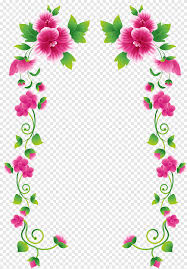 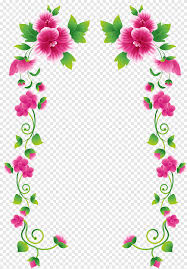 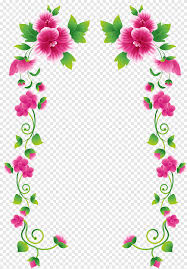 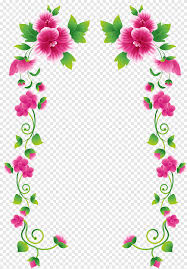 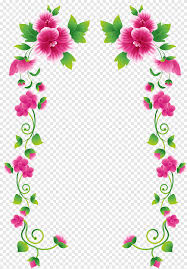 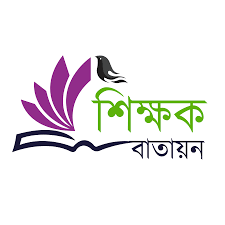 মূল্যায়ন—মৌখিক (একাকী)
যে পারবে সে হাত তুলবে
১ সামাজিক পরিবেশের গুরুত্বপূর্ণ উপাদান কী কী?
উত্তরঃ বাড়ি ও বিদ্যালয়।
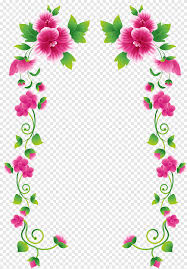 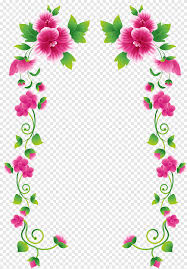 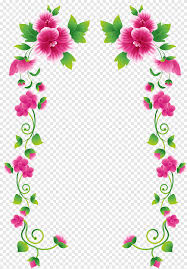 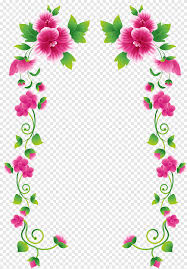 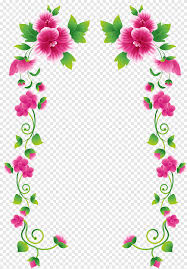 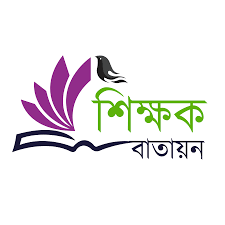 এখন যার যার খাতা-কলম নিয়ে বসে পড়। 
নিচের প্রশ্নটির উত্তর নিজ নিজ খাতায় লিখ ।
সামাজিক পরিবেশের উপাদানগুলোর গুরুত্ব ২টি বাক্যে লিখ?
উত্তরটি মিলিয়ে নাও
সামাজিক পরিবেশের উপাদানের গুরুত্ব ২টি বাক্যে লিখা হলোঃ ১. বাড়িতে আমরা বসবাস করি ।
২. বিদ্যালয়ে আমরা লেখা পড়া করি।
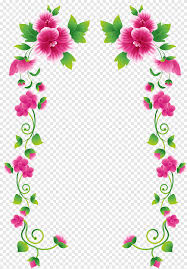 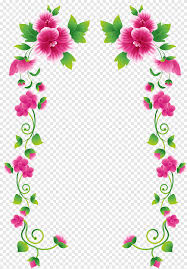 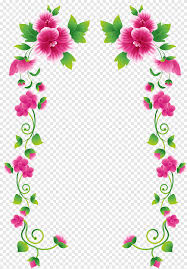 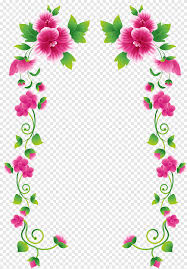 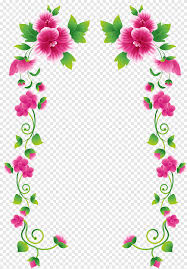 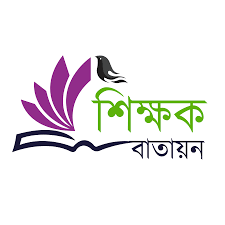 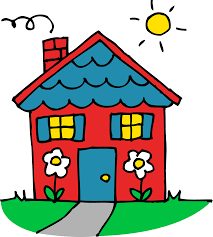 বাড়ির কাজ
১. বাড়ির _____ আমরা খেলাধুলা করি।
২.আমরা সব সময় ______ পরিষ্কার-পরিচ্ছন্ন রাখব।
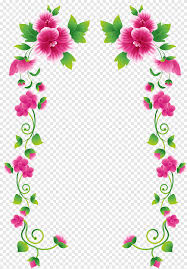 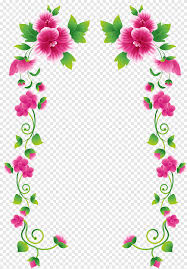 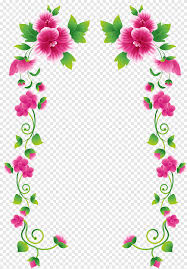 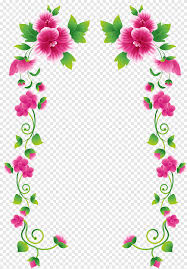 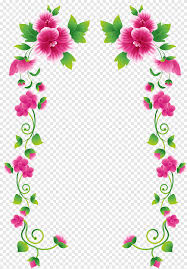 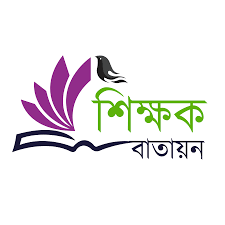 আজকের মত ক্লাশ এখানেই শেষ।
আমরা ঘরে থাকি, করোনাকে দূরে রাখি।
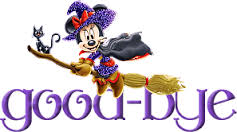